Moving Past The Legs: Double Knee Grab
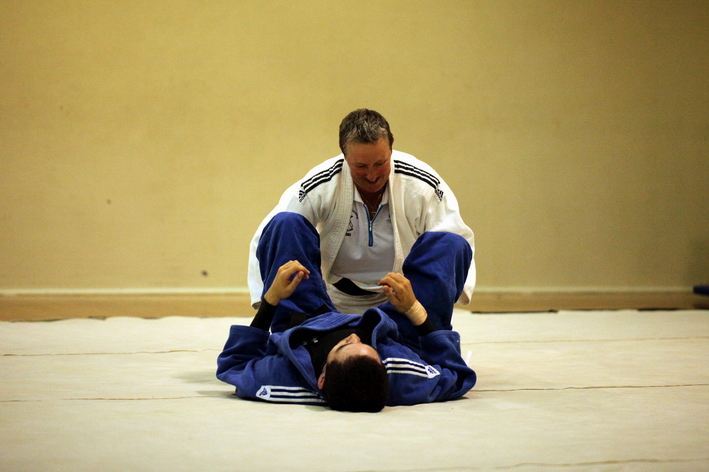 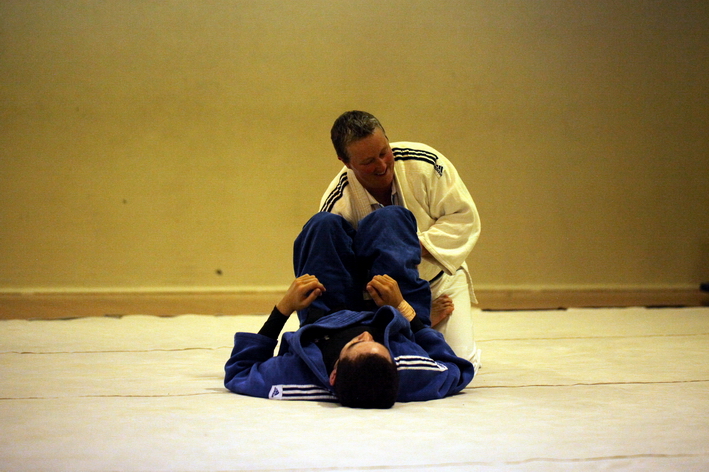 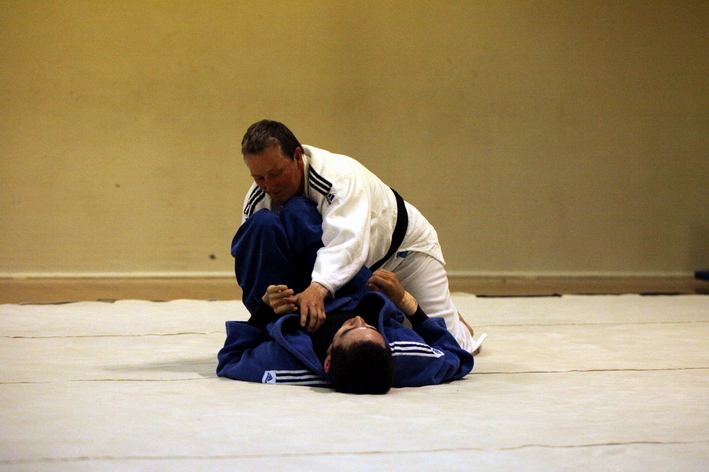 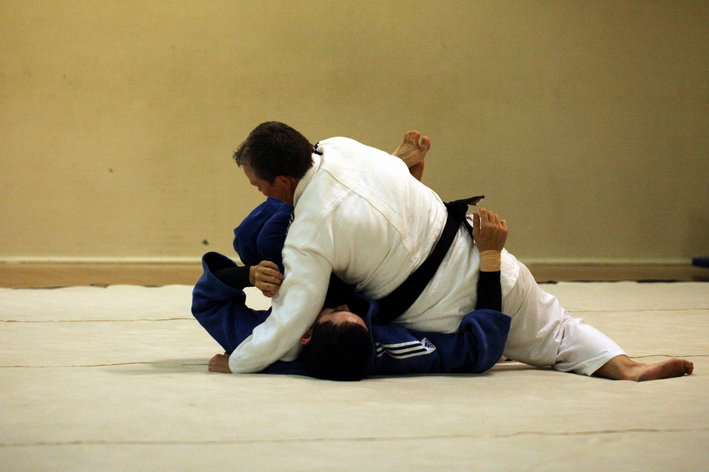